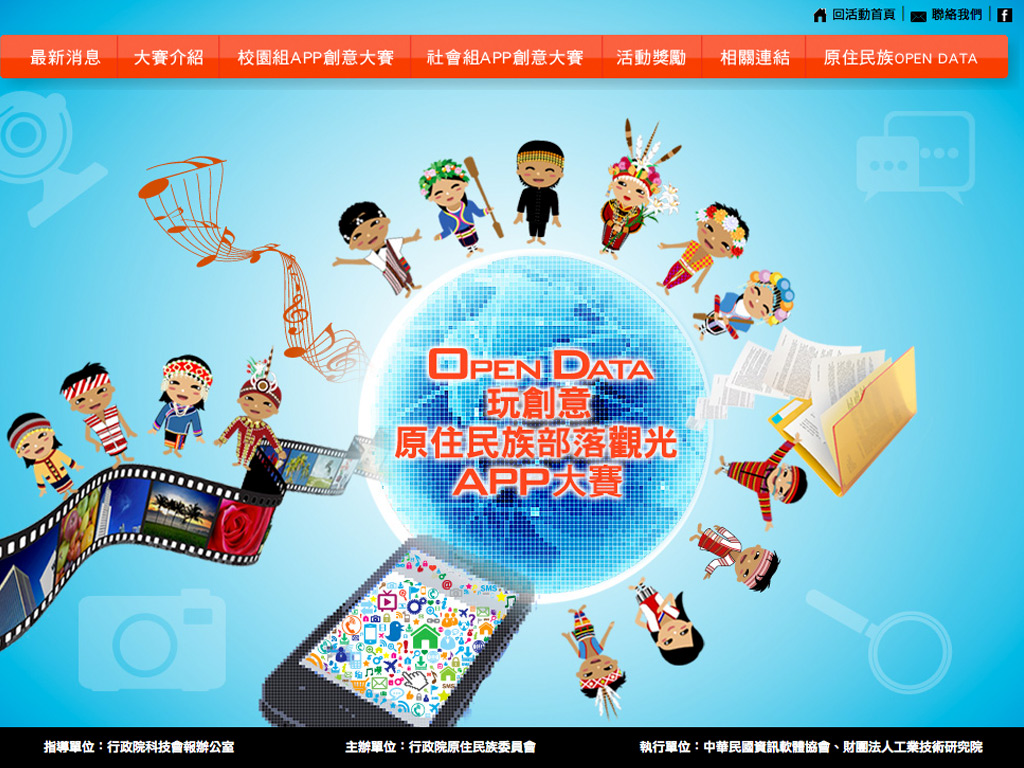 1
「Open Data玩創意-原住民族部落觀光APP大賽」概述
1.作品應為原住民族加值文化觀光應用之實用APP軟體。
2. 需結合一組原住民族委員會提供之開放資料集(Open Data)作為設計素材，可搭配其他素材進行設計(注意授權問題，可自己拍攝圖片)。
3. APP競賽作品得以一個或多個之部落、族群之文化觀光進行內容設計，可供遊客下載使用。
目的
以推動原住民族觀光旅遊，提升原住民族部落之觀光經濟為目的 。
初賽：APP計畫構想書→決賽：APP軟體開發。
創作重點
項目
2
競賽時程表
3
規則說明
備註：
1.鼓勵參賽者找原住民族(部落)合作提案，以APP軟體加值該地觀光。
2.鼓勵參賽隊伍納入原住民當參賽者，以此加強對原住民族之瞭解，強化APP軟體之文化深度。
4
繳交文件與規格說明
5
評審方式
6
成為參賽者
填寫報名表
註冊報名
初賽報名流程
第一階段初賽競賽報名
儲存
暫存
不可修改
(完成報名)
可修改
(按我要報名編輯）
☞轉PDF檔，產出文件簽名：
文件檢查確認表
報名表
著作財產權讓與同意書正本(1人1張)
個資同意書正本(1人1張)
7
登入帳號密碼
登入帳號密碼
查詢密碼
查詢密碼
決賽上傳資料流程
初賽篩選出10件具創意且能助益原住民族觀光發展之創意企劃，進入APP開發實作階段
第二階段決賽資料上傳
校園組決賽上傳頁
社會組決賽上傳頁
忘記
密碼
忘記
密碼
登入
成功
登入
成功
繳交文件 上傳
繳交文件 上傳
APP應用軟體原始檔上傳
2.操作說明Demo影片(3分鐘以內)上傳
3.應用程式流程示意與說明(線上填寫)
註:上述決賽資料請於11月18日(一)前上傳至競賽網站。
APP應用軟體原始檔上傳
2.操作說明Demo影片(3分鐘以內)上傳
3.應用程式流程示意與說明(線上填寫)
註:上述決賽資料請於11月18日(一)前上傳至競賽網站。
8
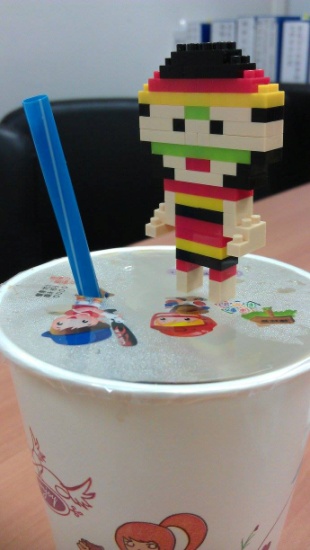 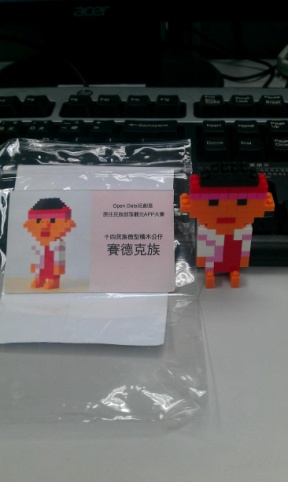 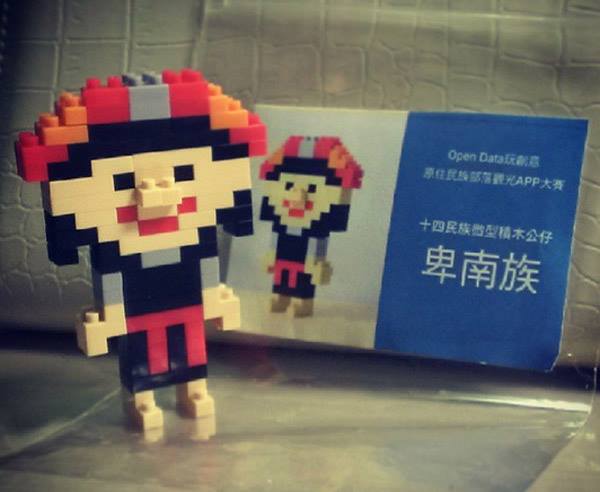 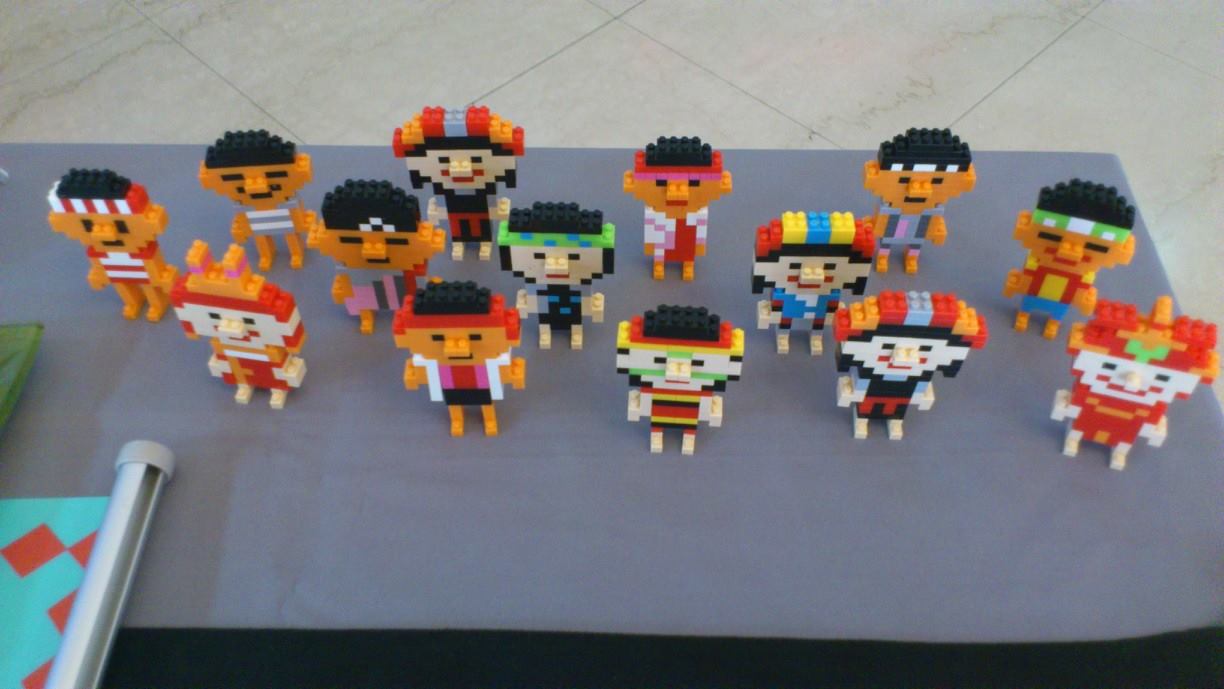 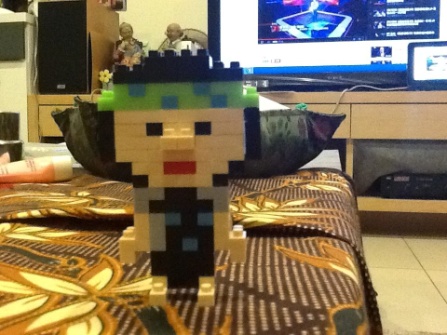 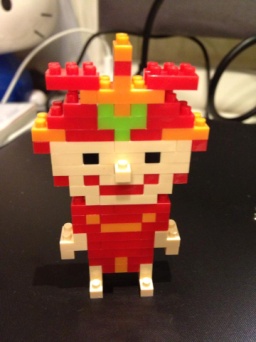 9
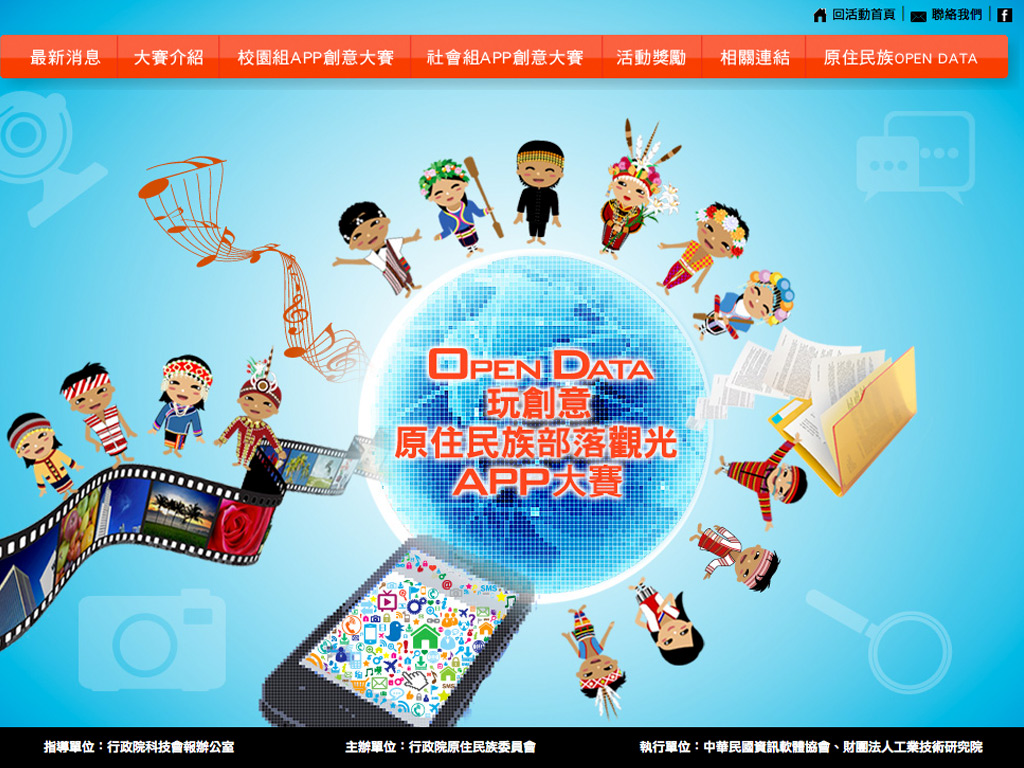 競賽網站：www.lodapp.org.tw
10
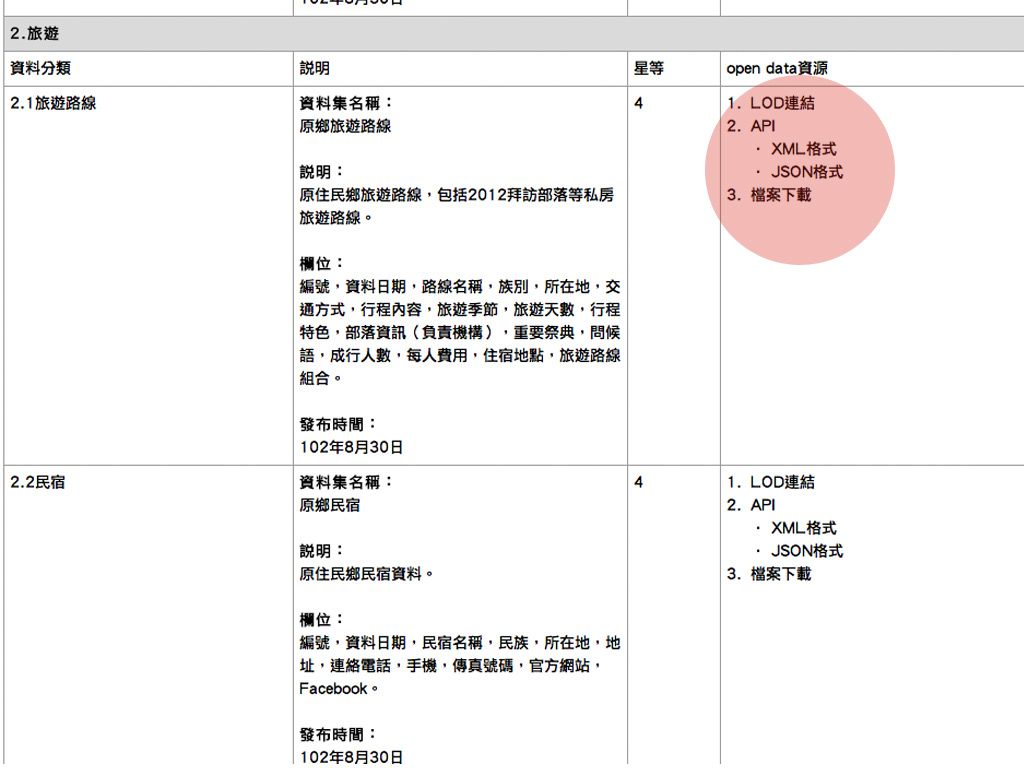 XML格式
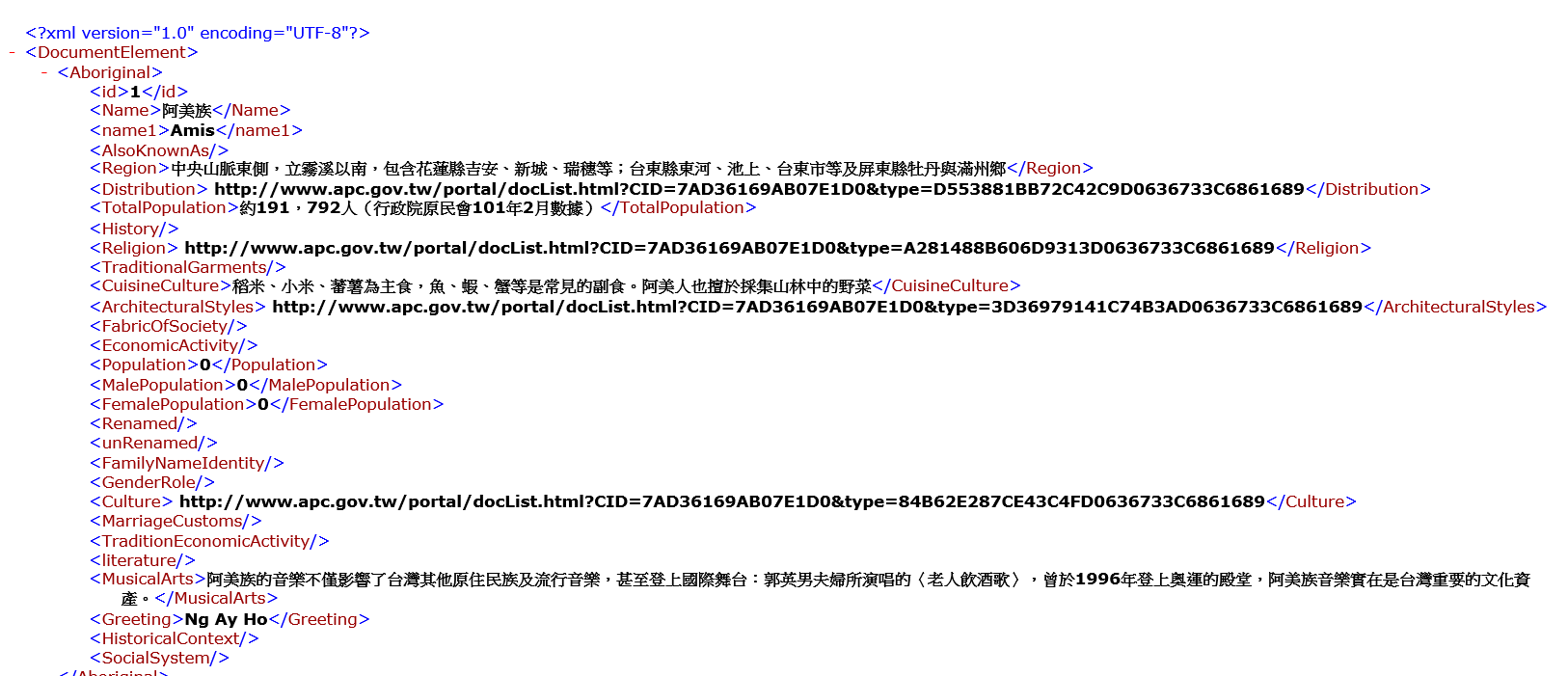 技術詢問電話：
02-2703-8188
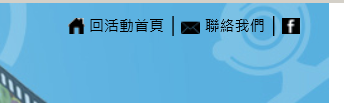 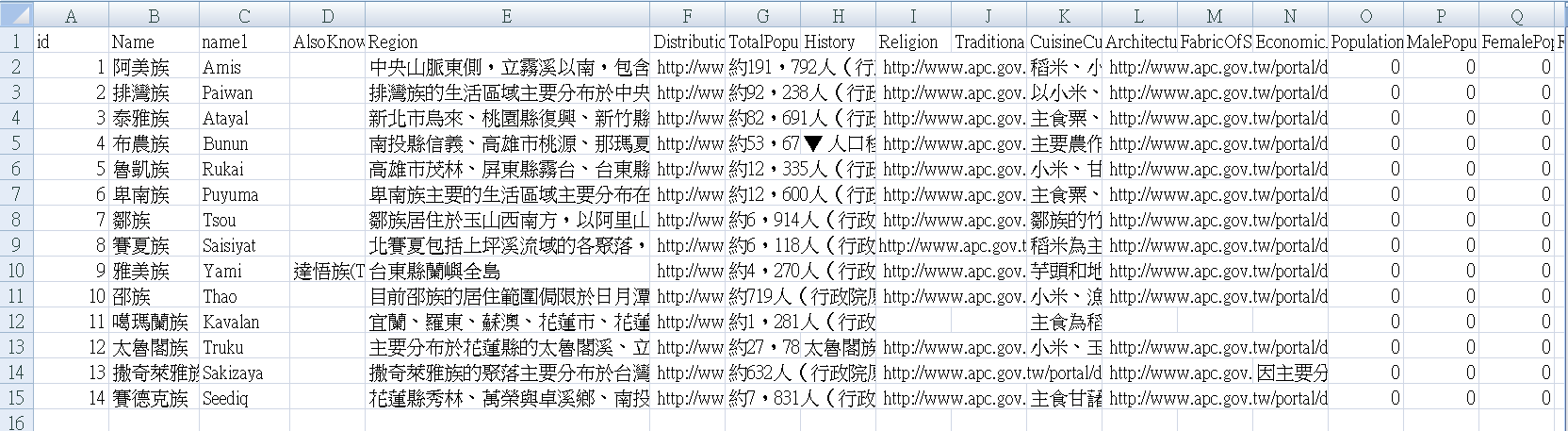 12
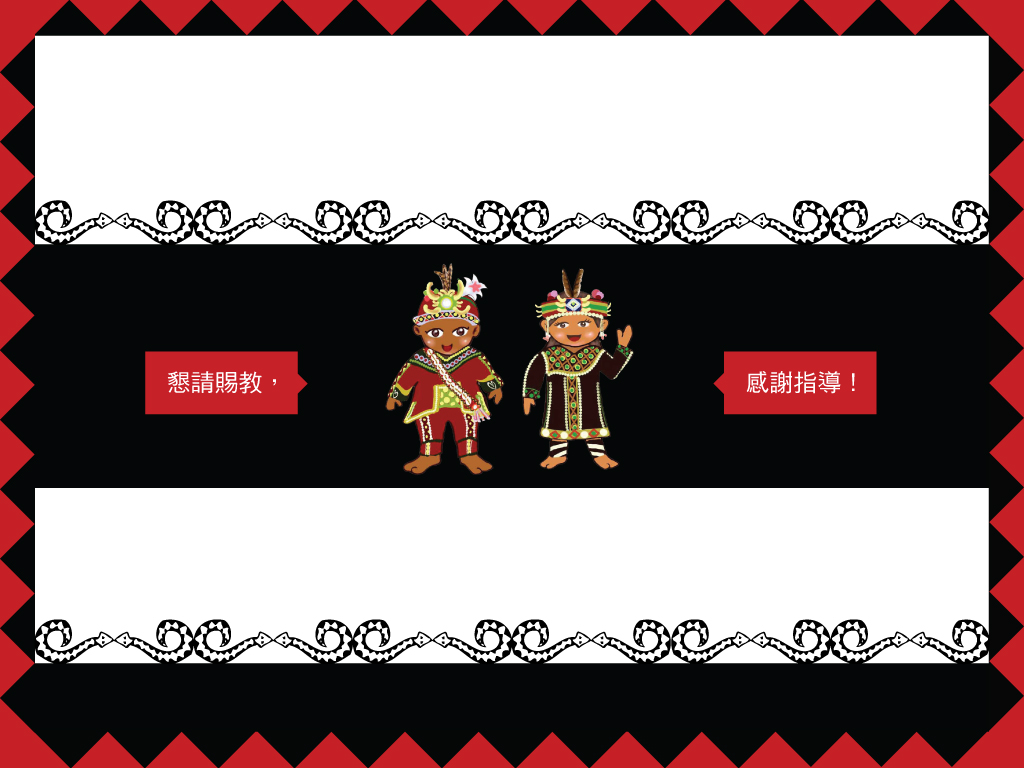 Masalu!!
13
【附件】Open Data簡介
何謂政府開放資料？
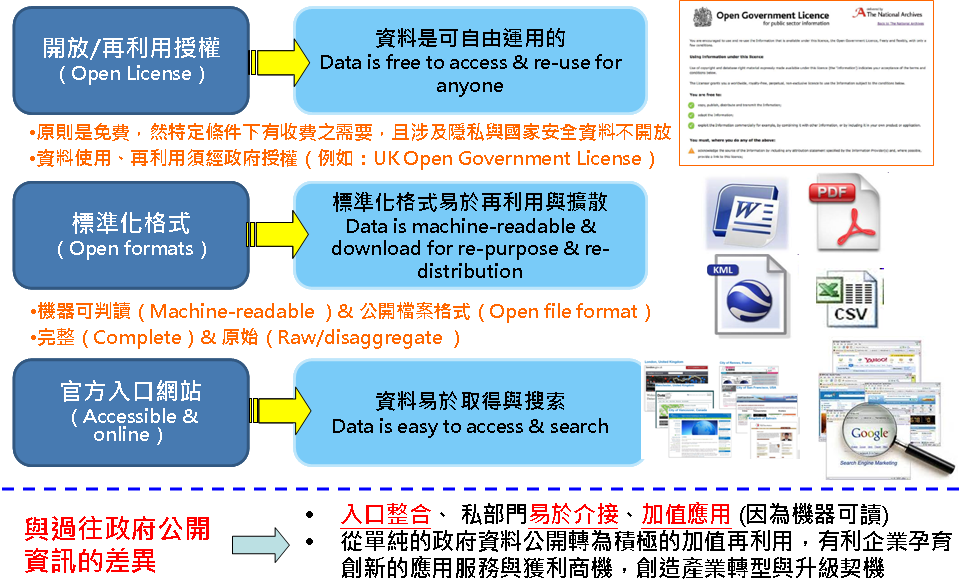 14
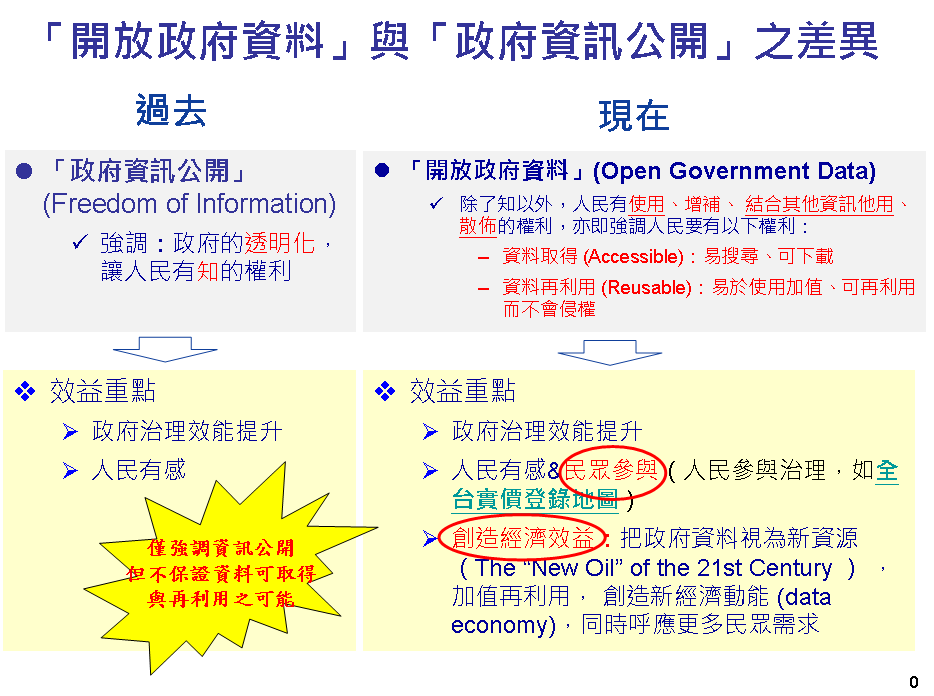 15
Open Data 應用案例
內政部不動產交易實價登錄網站
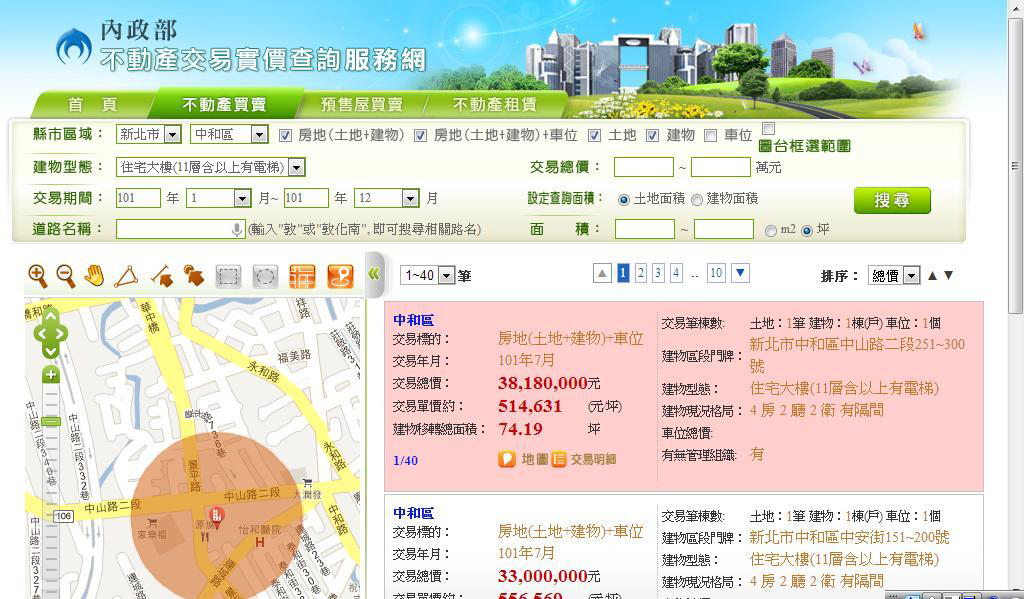 Open Data應用方式：高速公路即時路況、公車動態即時查詢、房價實價登錄查詢…
16